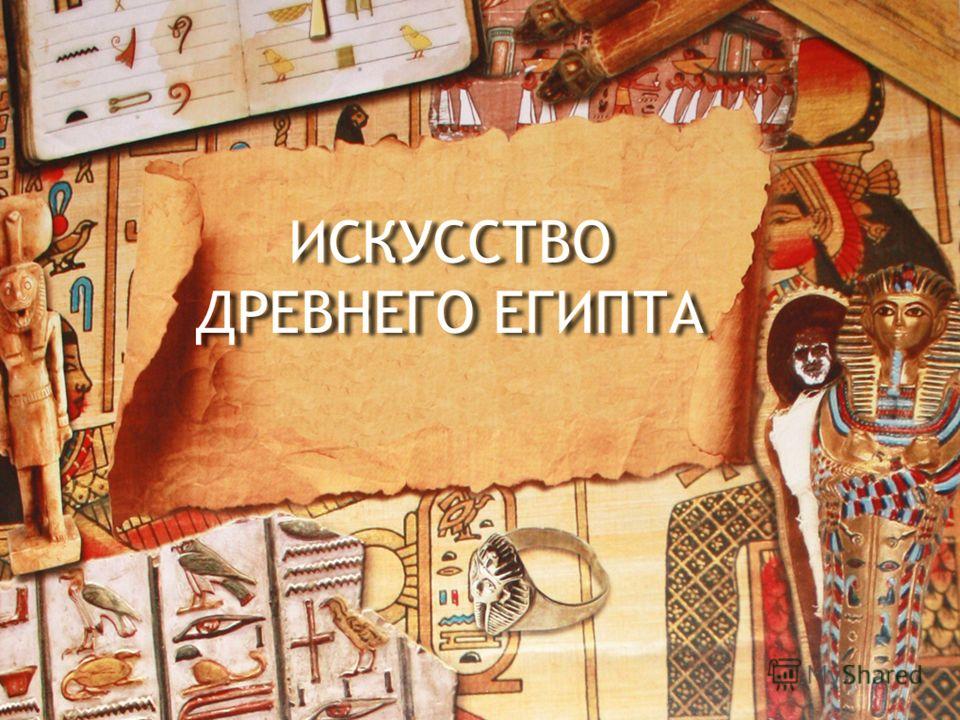 ОДЕЖДА
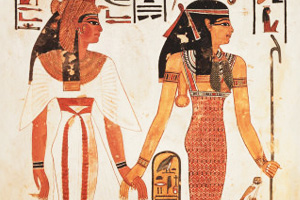 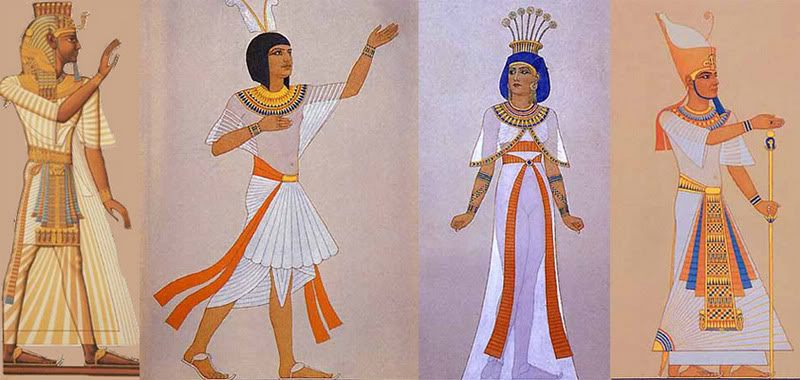 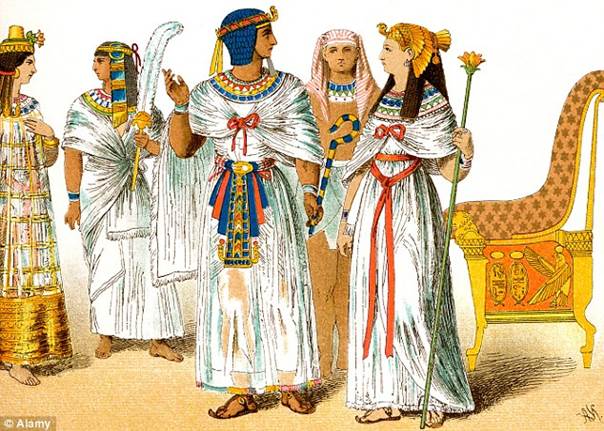 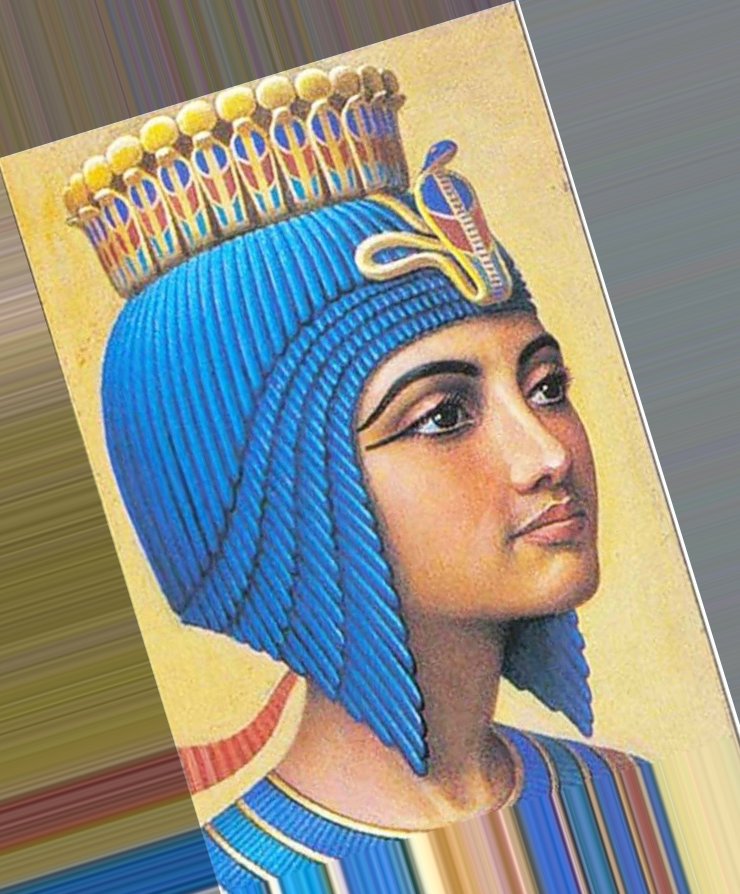 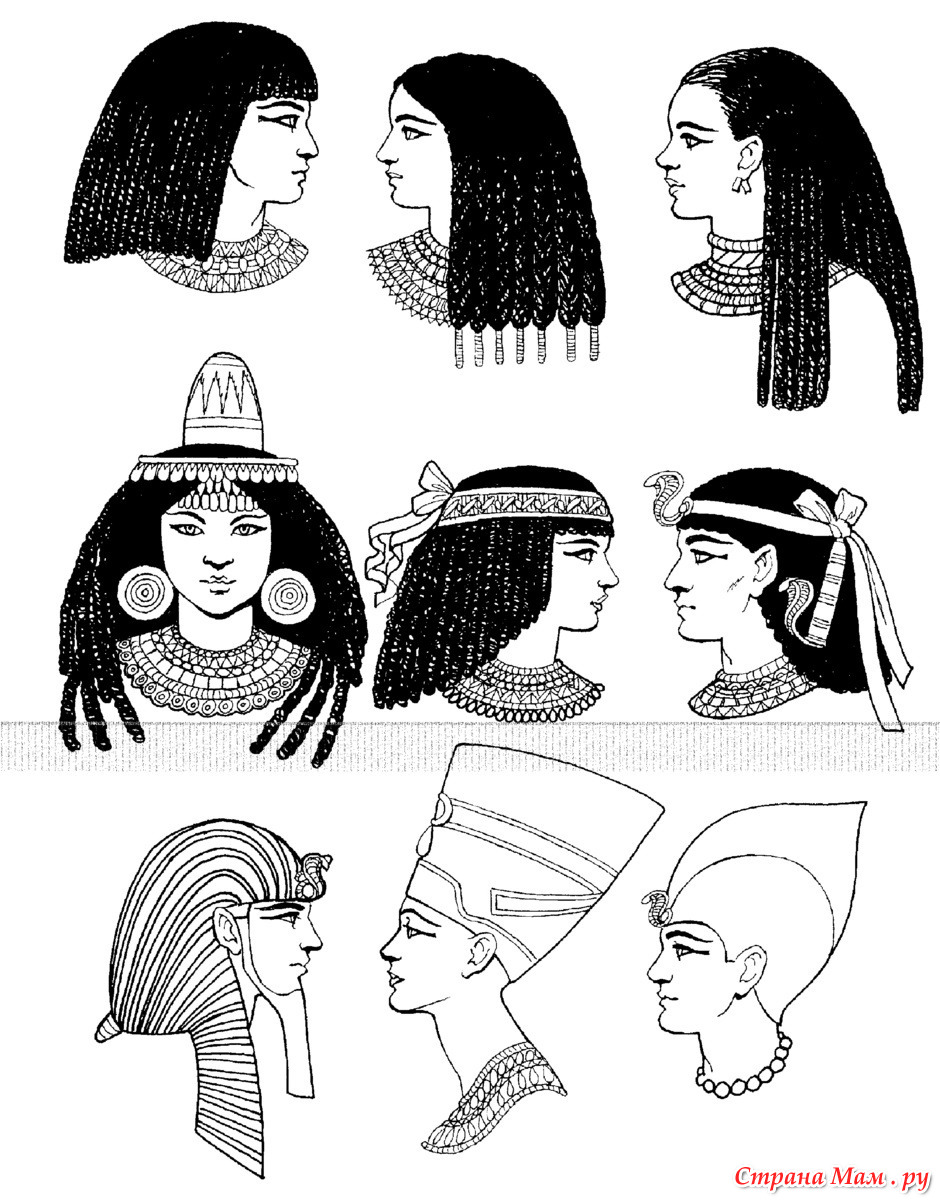 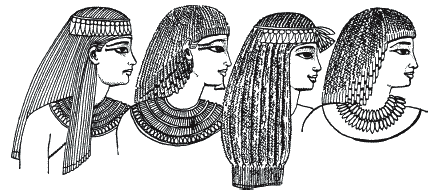 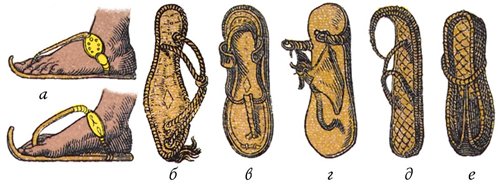 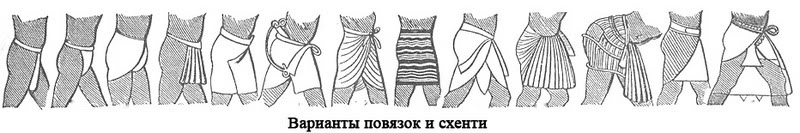 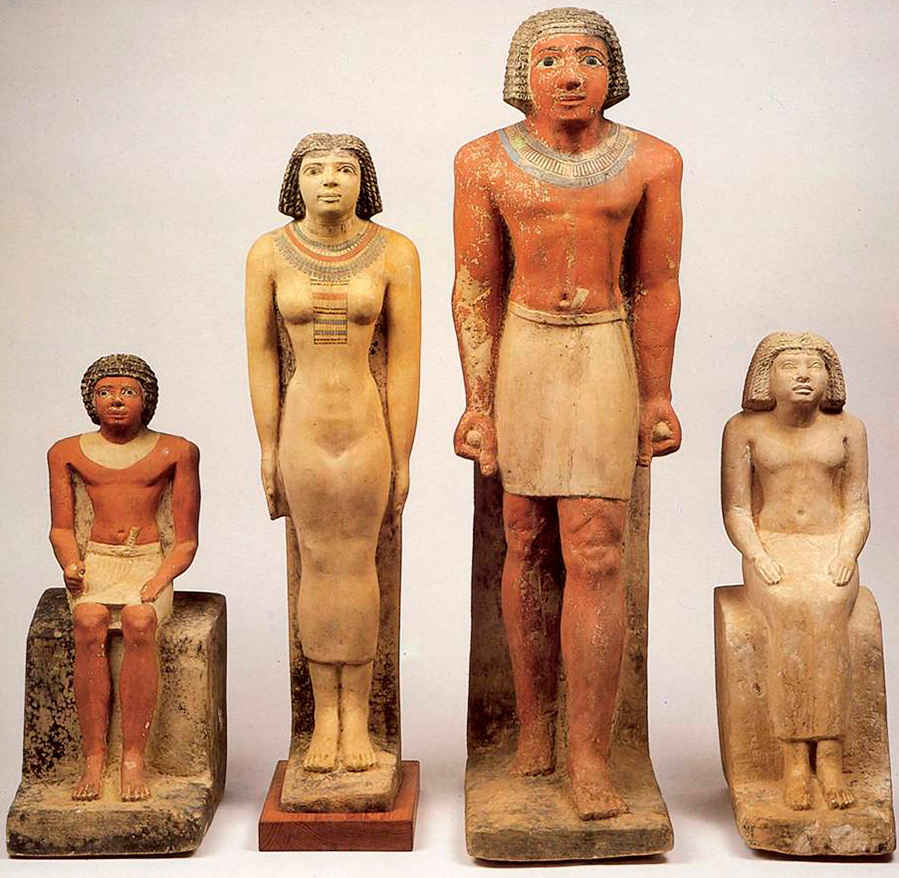 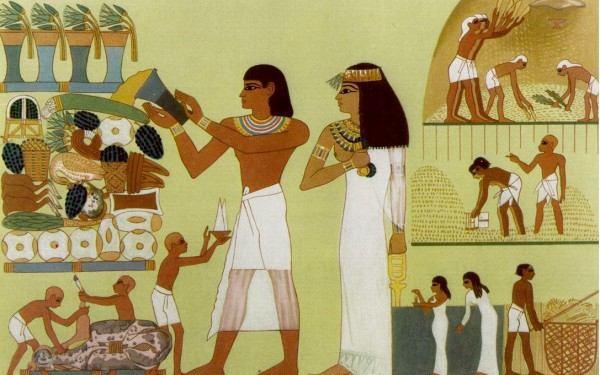 СИСТЕМА ПИСЬМА:   ИЕРОГЛИФЫ
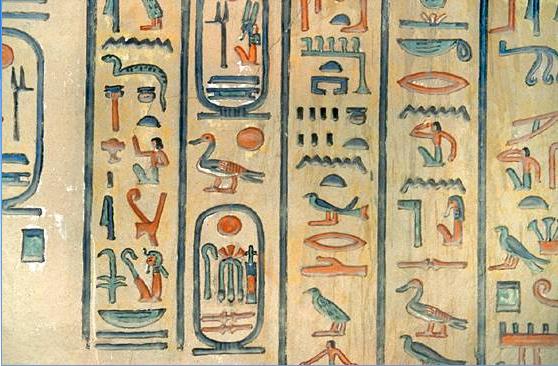 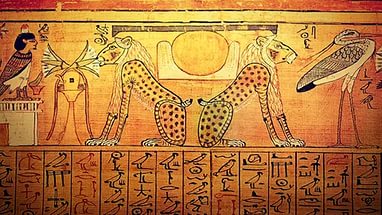 ЖАН ФРАНСУА ШАМПОЛЬОН
В 1922 году расшифровал египетское письмо. Является основателем египтологии.
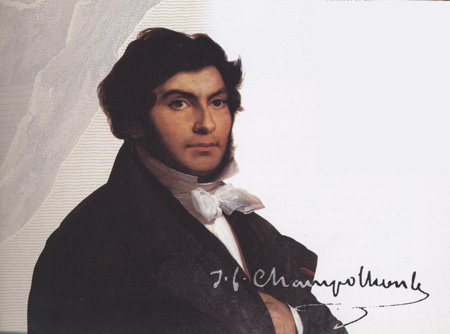 ПАПИРУС
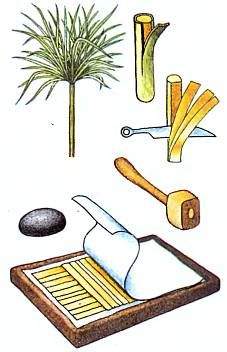 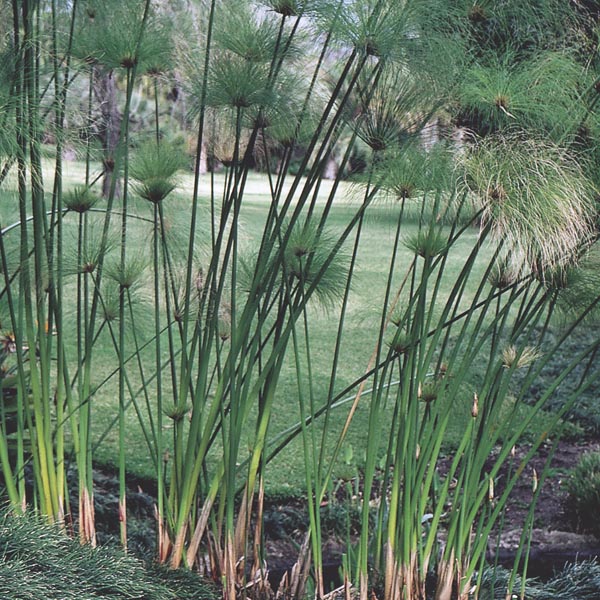 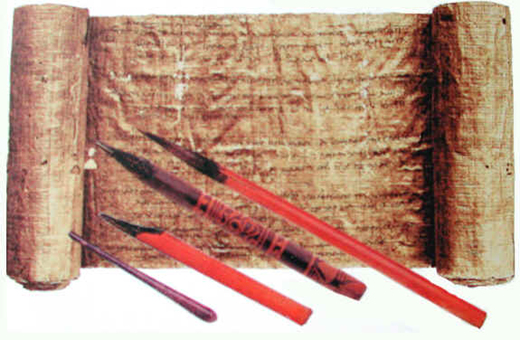 ПАПИРУС – МАТЕРИАЛ ДЛЯ ПИСЬМА
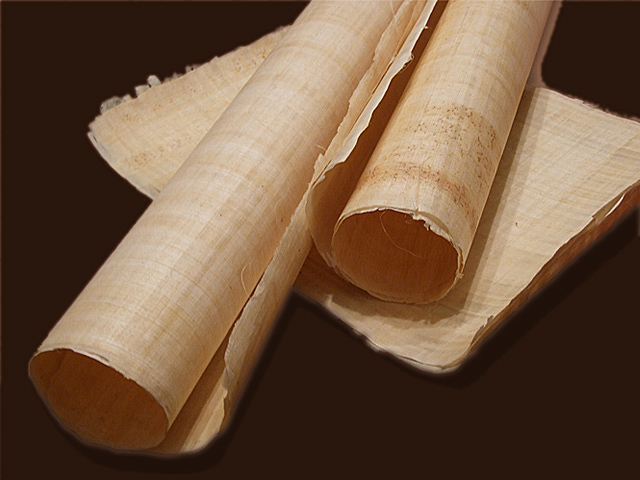 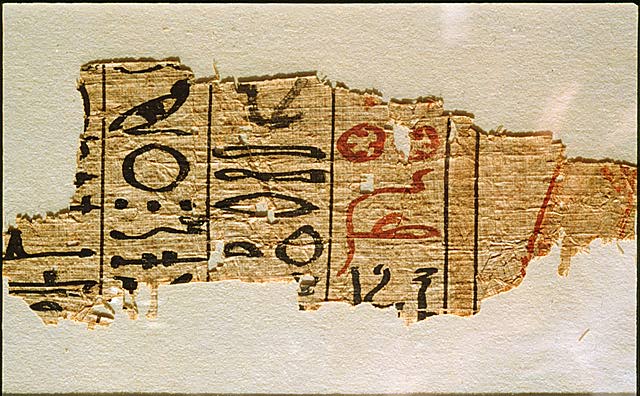 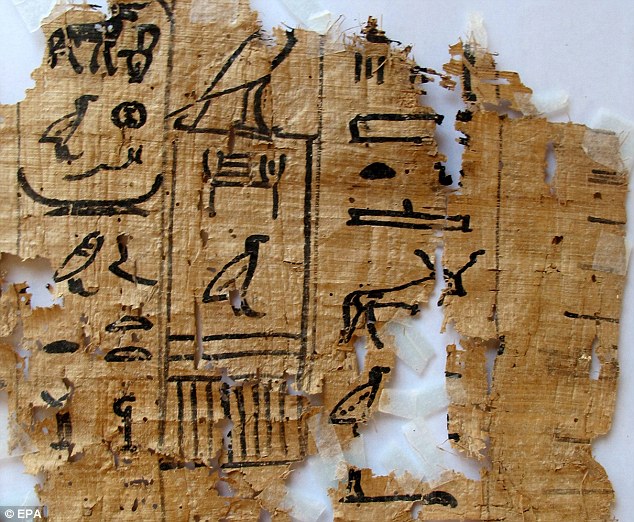 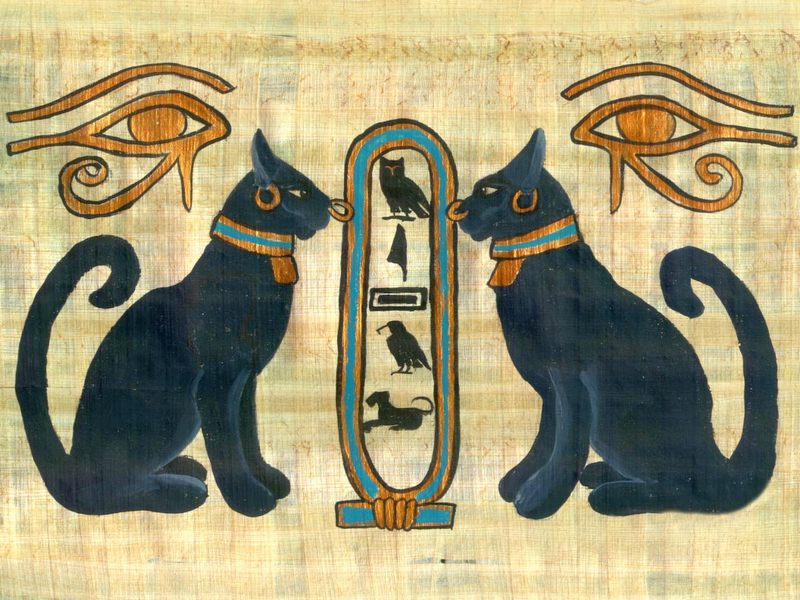 БОГИ ДРЕВНЕГО ЕГИПТА
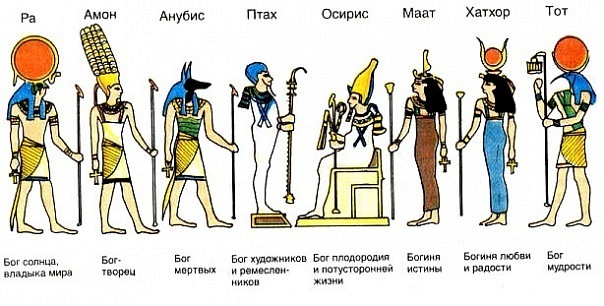 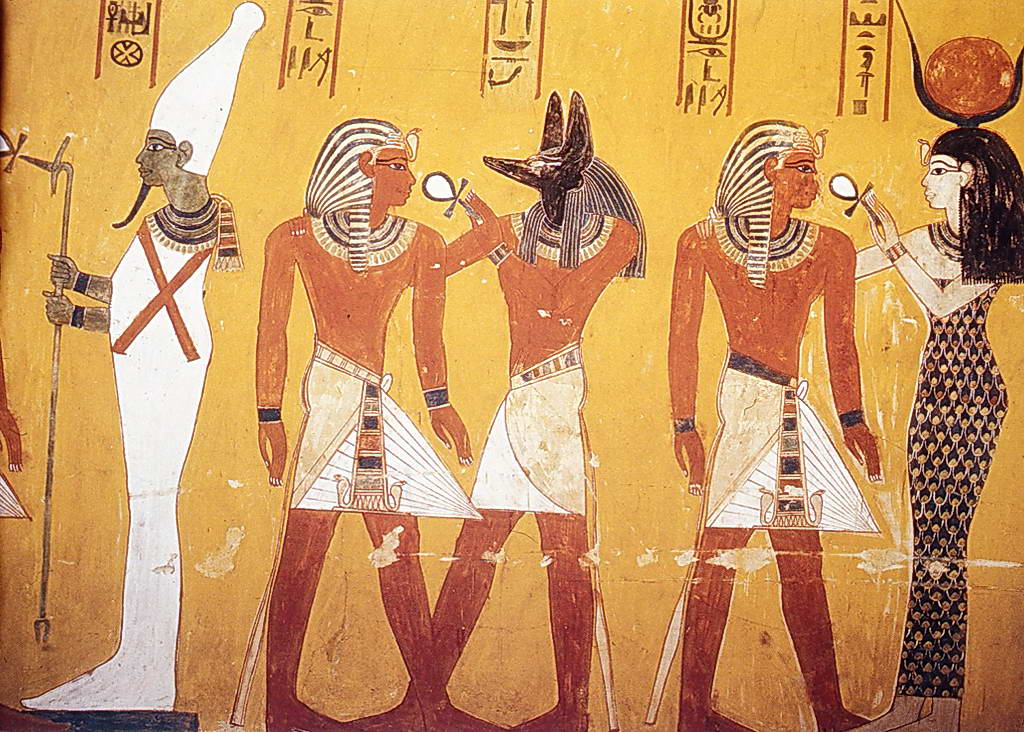 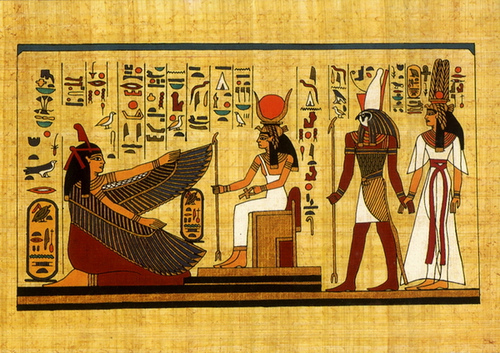 РЕЛИГИОЗНЫЕ СИМВОЛЫ: АНКХ-ЕГИПЕТСКИЙ КРЕСТ, ГЛАЗ ГОРА, СКАРАБЕЙ
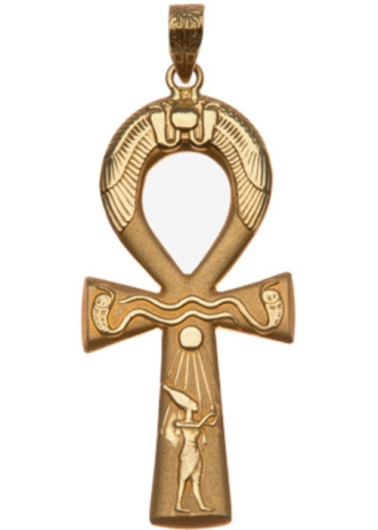 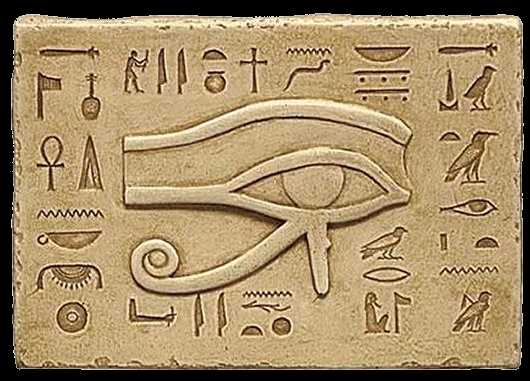 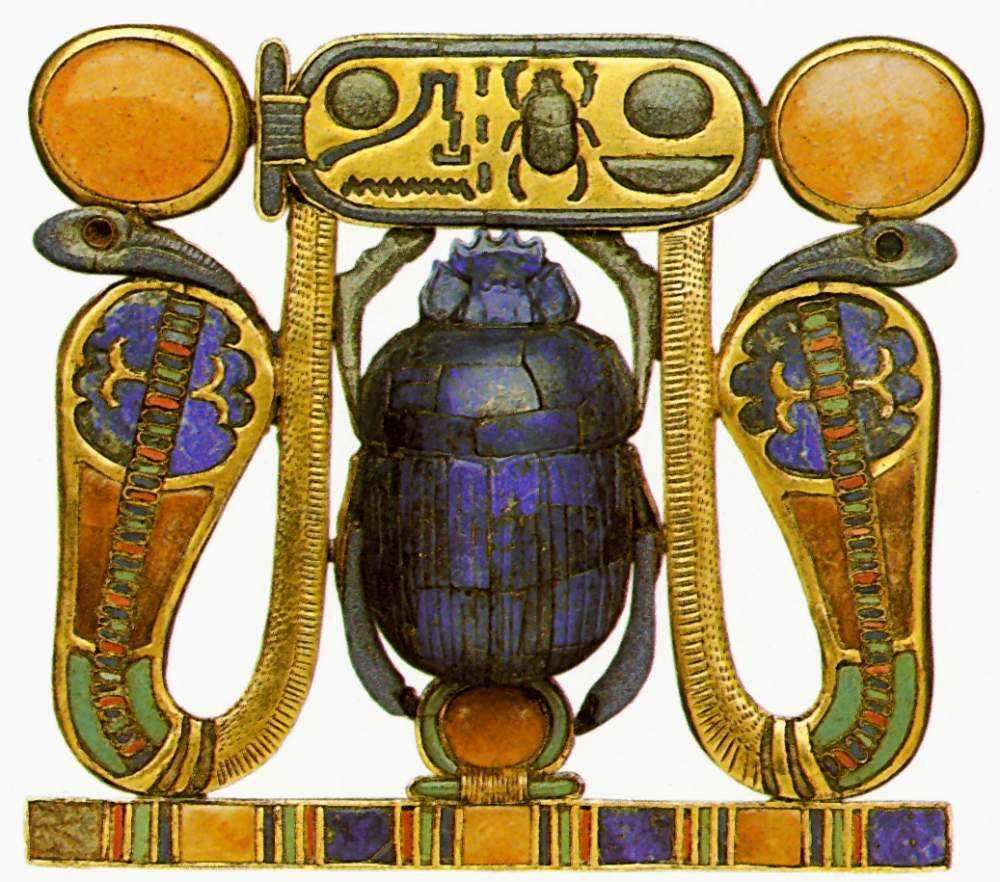 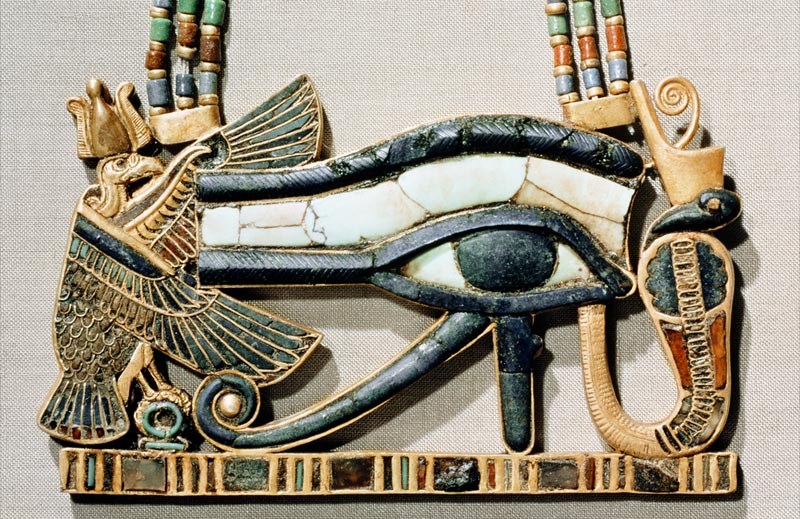 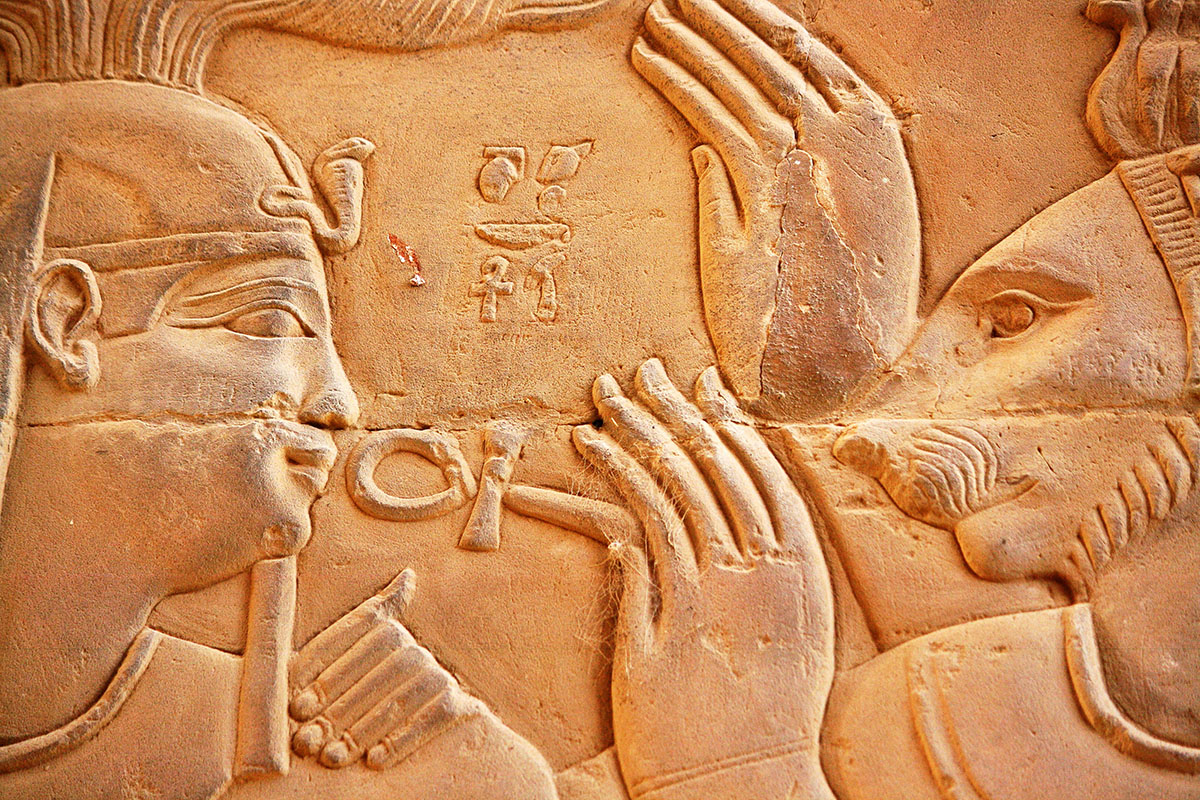 МУЗЫКАЛЬНЫЕ ИНСТРУМЕНТЫ
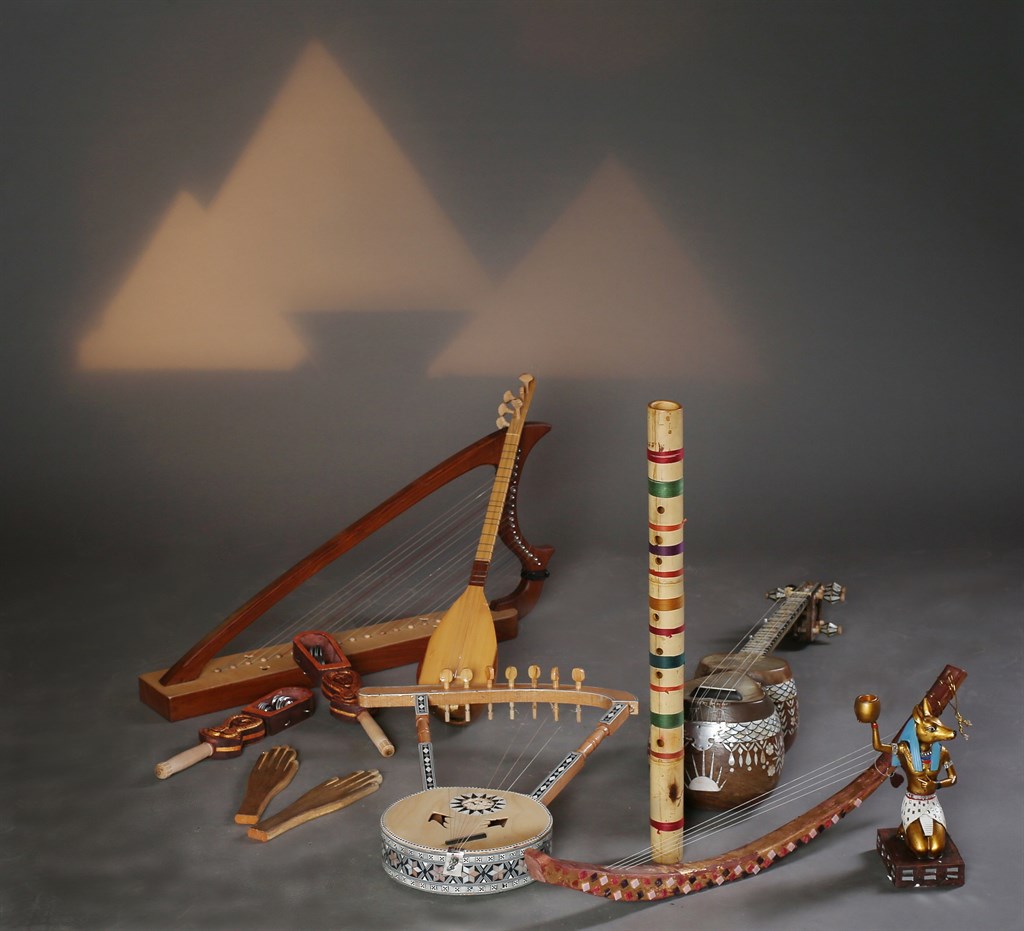 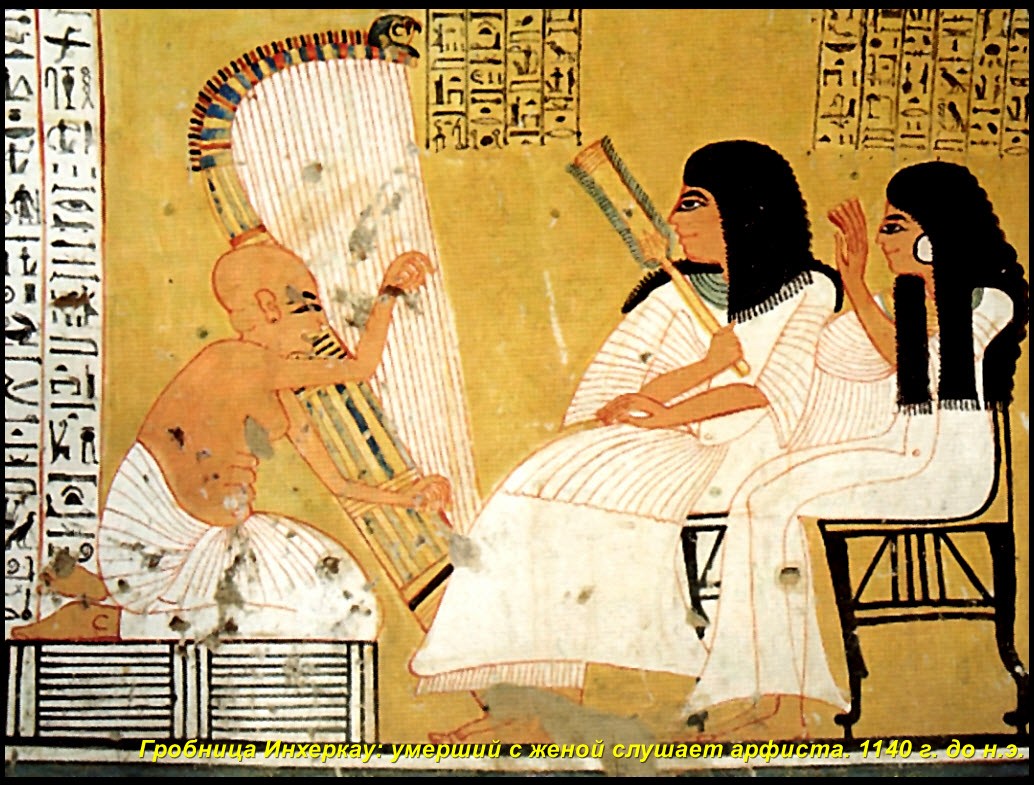 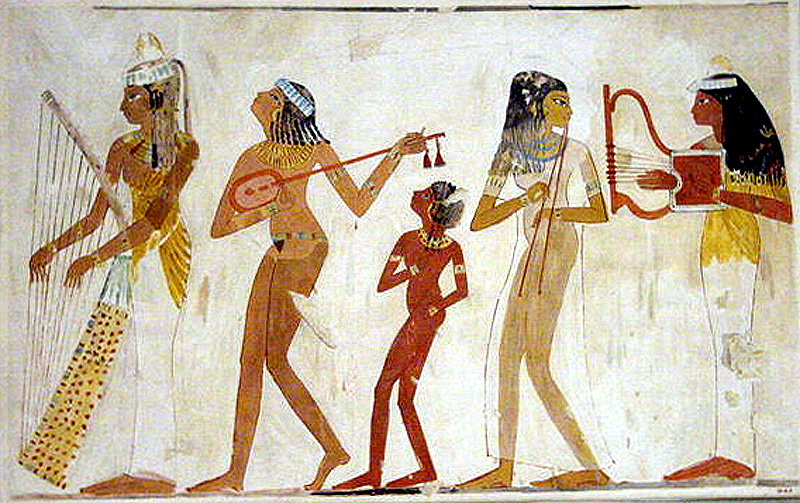 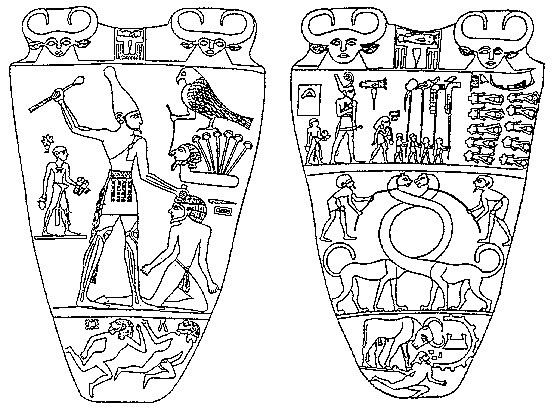 Палетка Нармера. IV тыс. до н.э. Каирский музей. Египет
Эволюция и символика египетской пирамиды: «мастаба», ступенческая пирамида Джосера (зодчий Имхотеп) в Саккара; гробницы Снофру в Медуме и Дашуре, классические пирамиды в Гизе.
Формообразование: монументальность, геометризм форм, четкость силуэта, лаконизм, отсутствие декора. Синтез искусств под эгидой архитектуры.
Эволюция египетской пирамиды
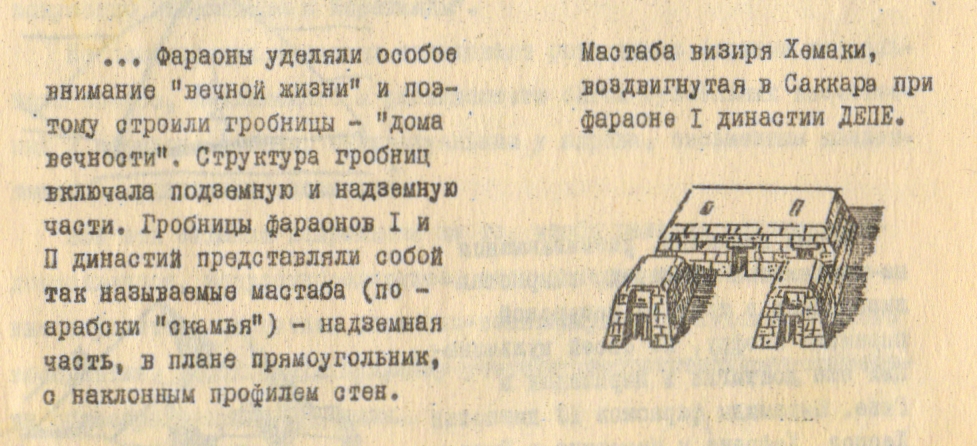 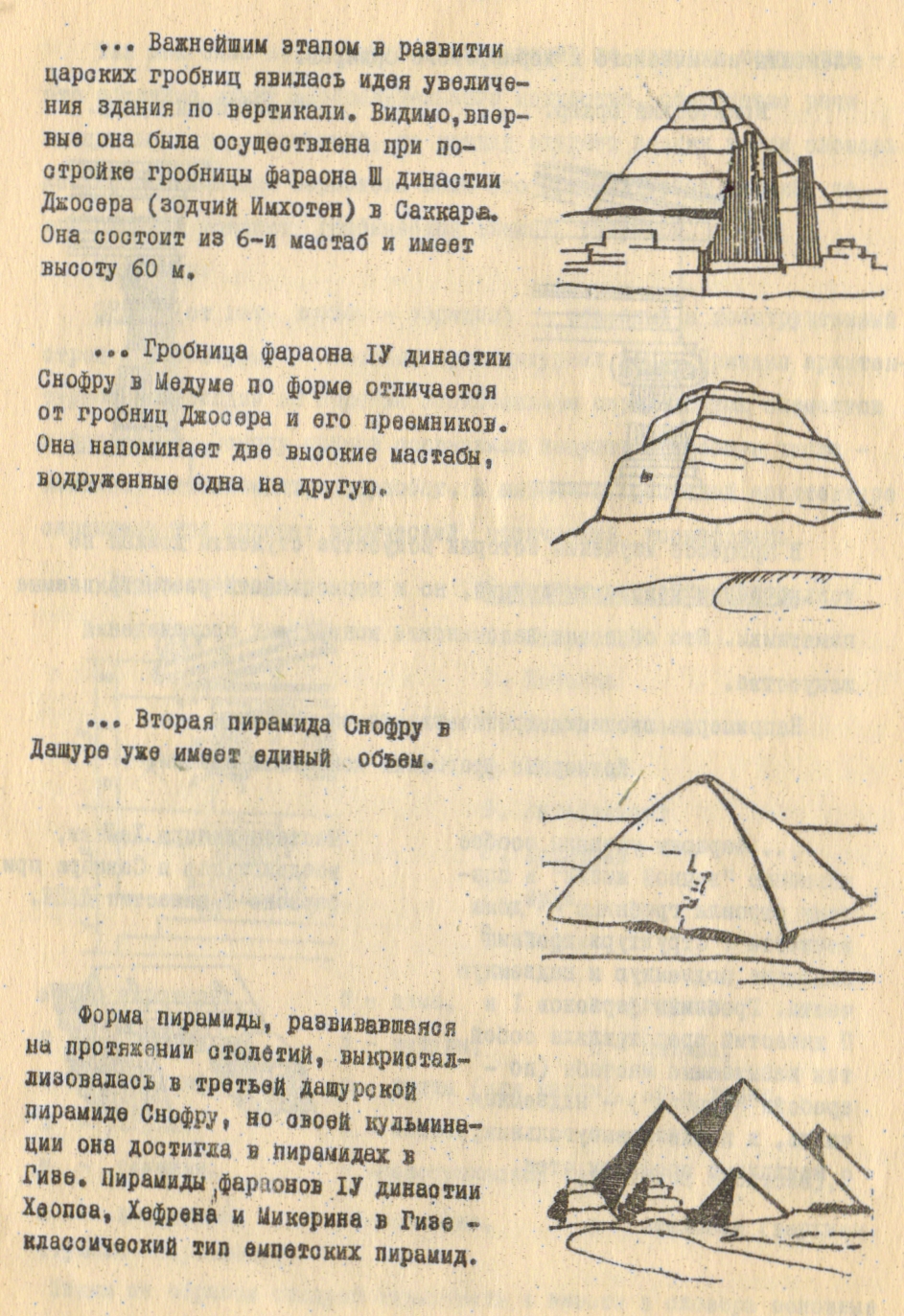 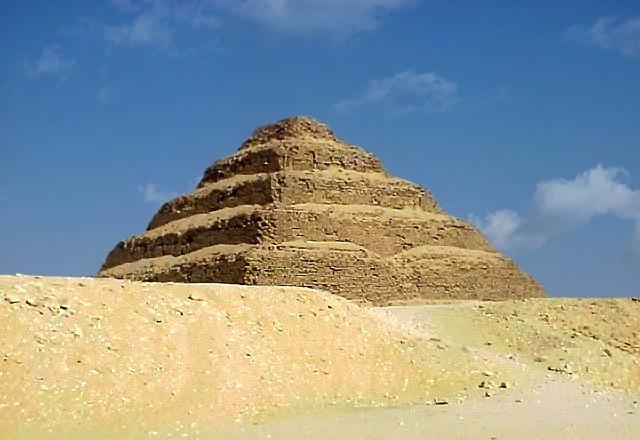 Пирамида Джосера в Саккаре. Около 2650 до н. э. 125×115. 
Древний Египет
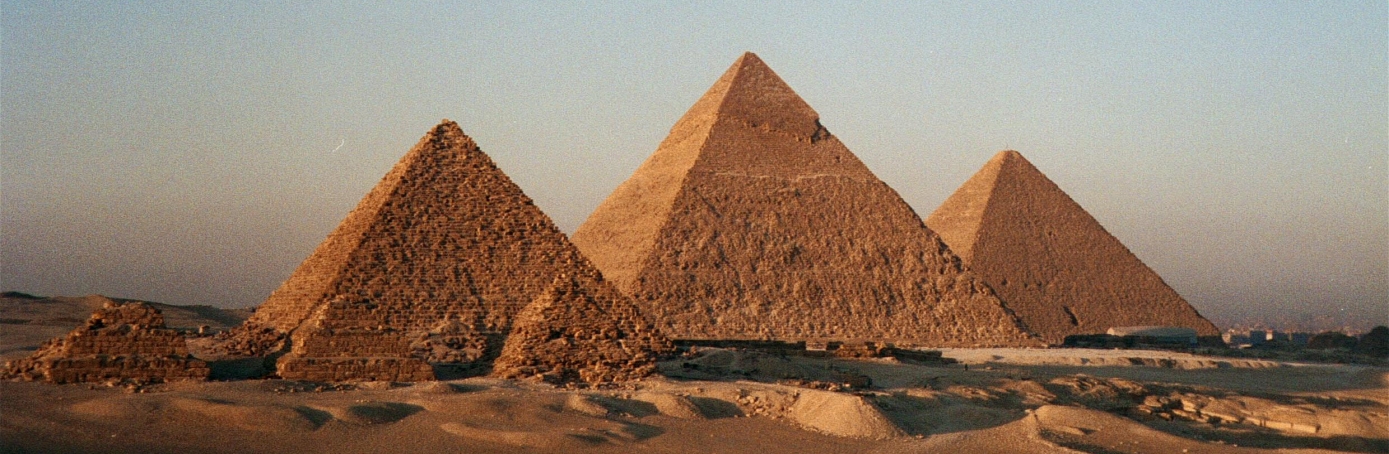 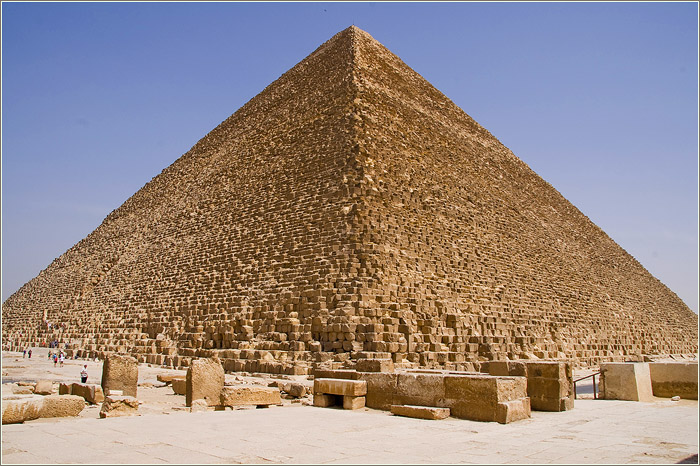 Пирамида – символ Света, силы Солнца, пирамида – «лестница», пирамида – «луч»
Внутри пирамиды Хеопса
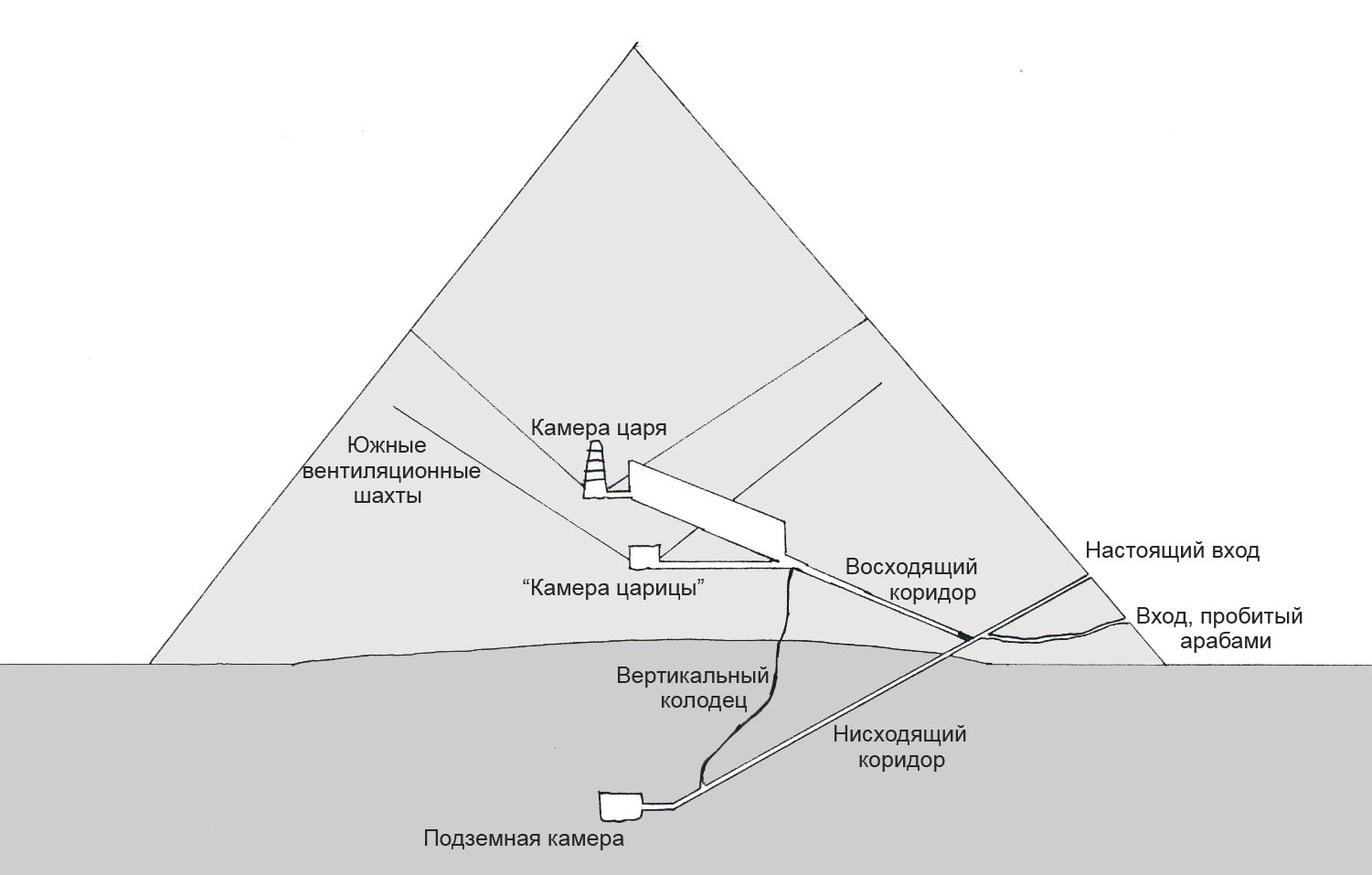 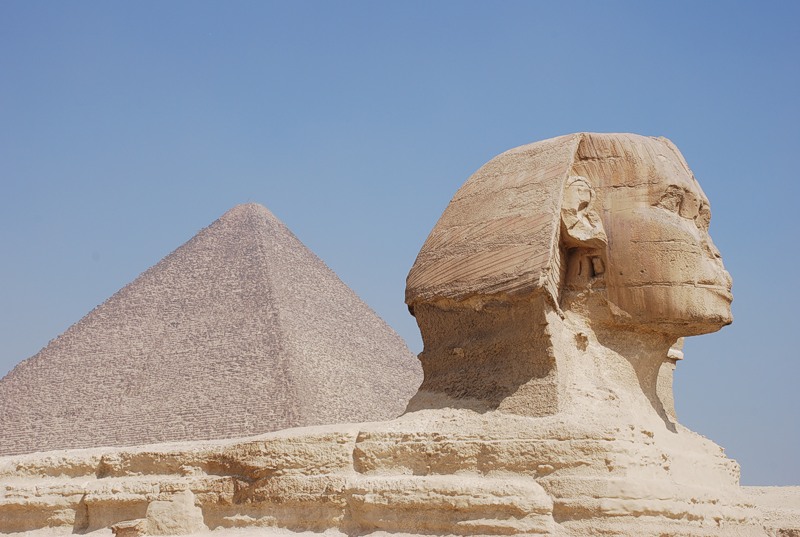 Ансамбль в Гизе. Большой сфинкс. Около 2575—2465 до н. э.
Высота – более 20 м, ширина 11,5 м, длина 72 м.  Древний Египет
Развитие храмовой архитектуры в период Нового царства: храмы Хатшепсут, Карнак, Луксор. 
Сложение египетского ордера; в основе египетских колонн – стилизация растительных мотивов: пальмовидная, лотосовидная, папирусовидная колонны.
Египетские колонны
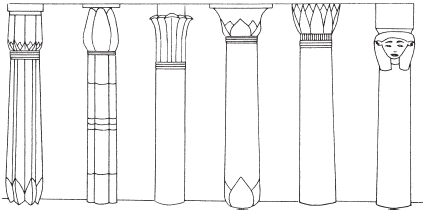 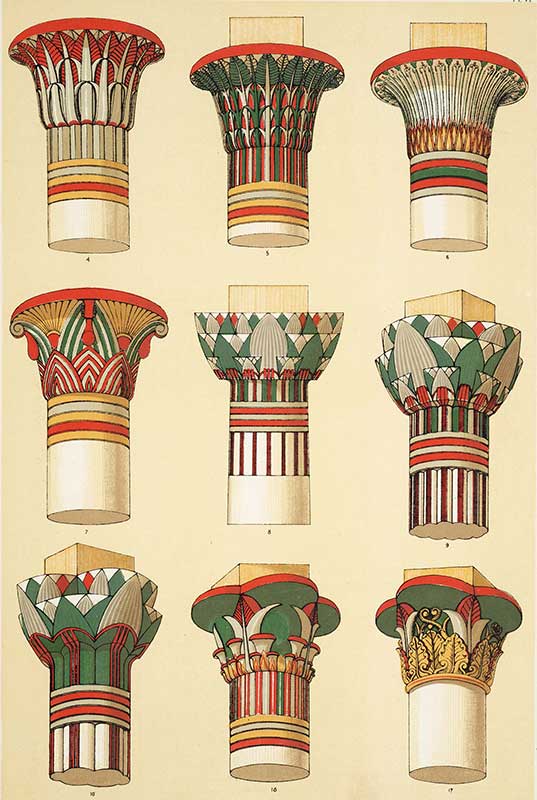 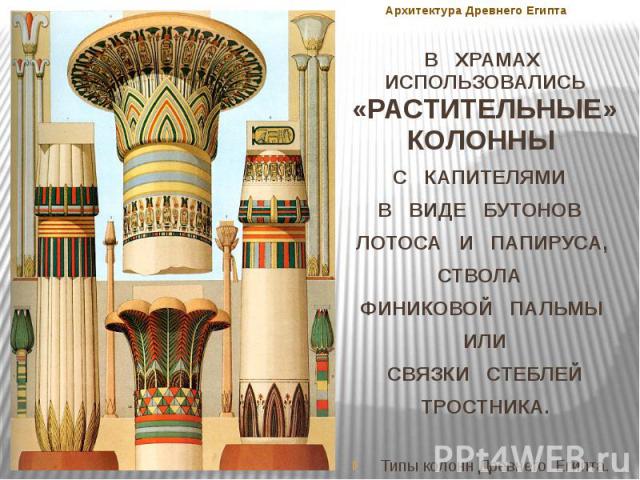 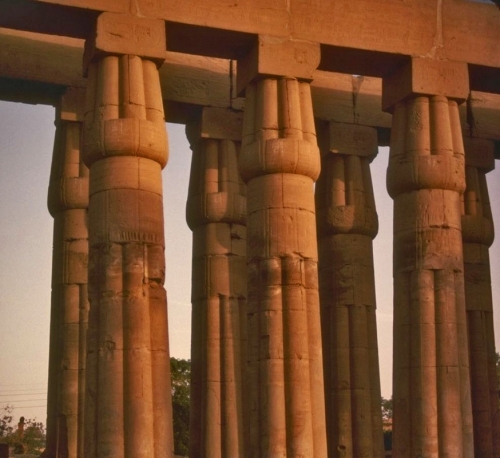 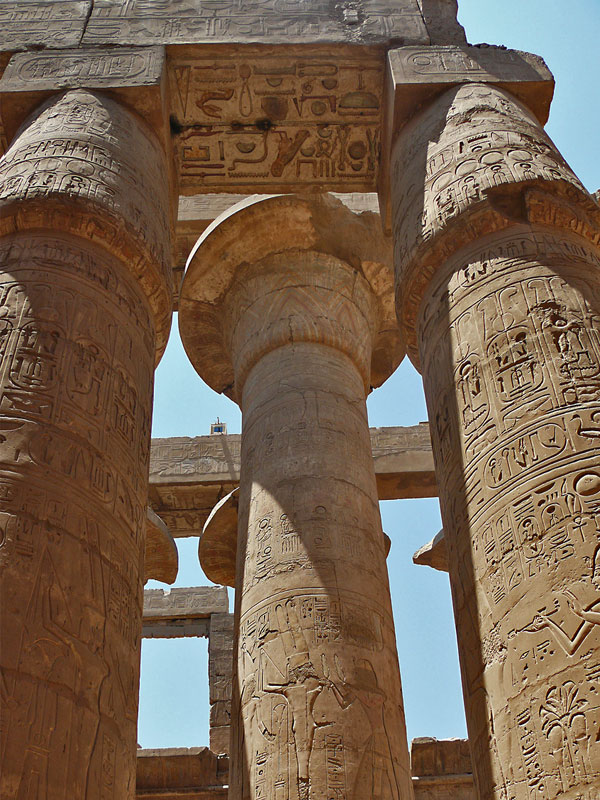 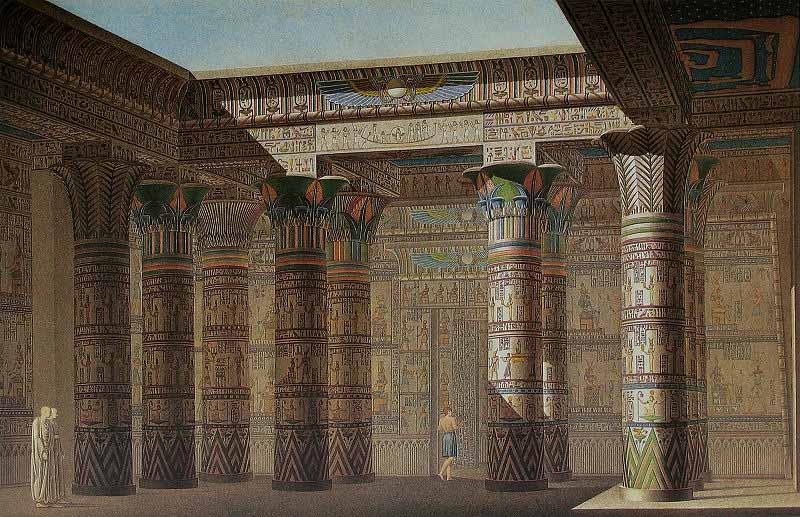 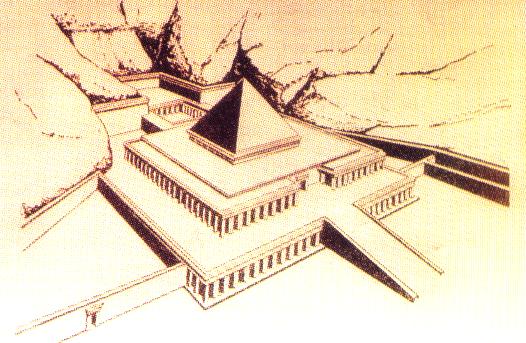 Усыпальница-храм Ментухотепа I в Дейр-эль-Бахри на зап. Берегу Нила
(близ столицы Среднего царства Фив)
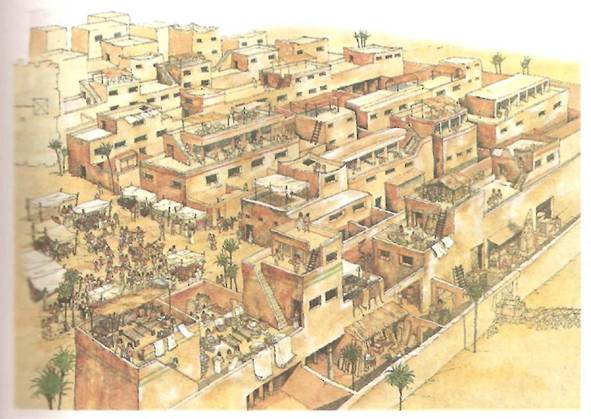 Ахетатон – («Небосклон Атона») – современная Тель-эль-Амарна).
Нач. XIV в. до. н.э. 1 пол. Нового царства. Реконструкция.
Скульптура. Образ человека, иконография египетского портрета: черты отвлеченности и передача портретного сходства, однако лицо индивидуализировано в тех пределах, которые допускались в ритуальном портрете.
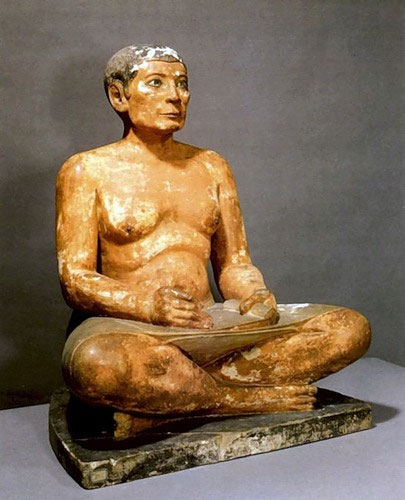 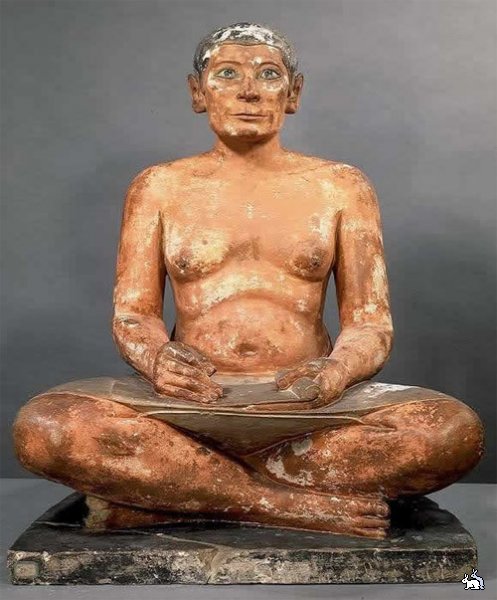 Статуя писца Каи  Сер. III тыс. до н.э. Известняк. Выс. 53,7 см, шир. 44 см, глуб. 35 см. Лувр, Париж
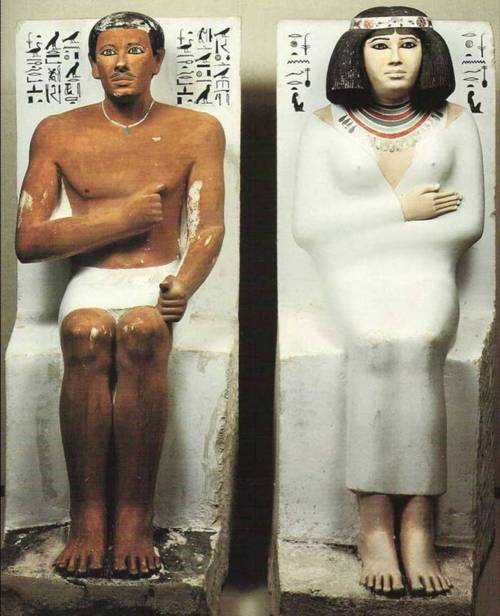 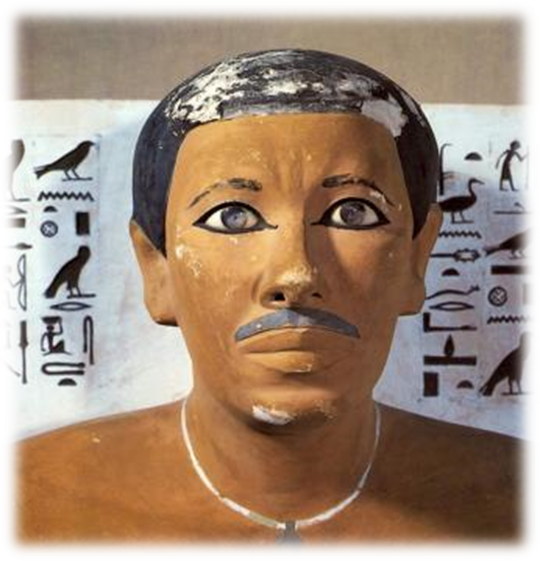 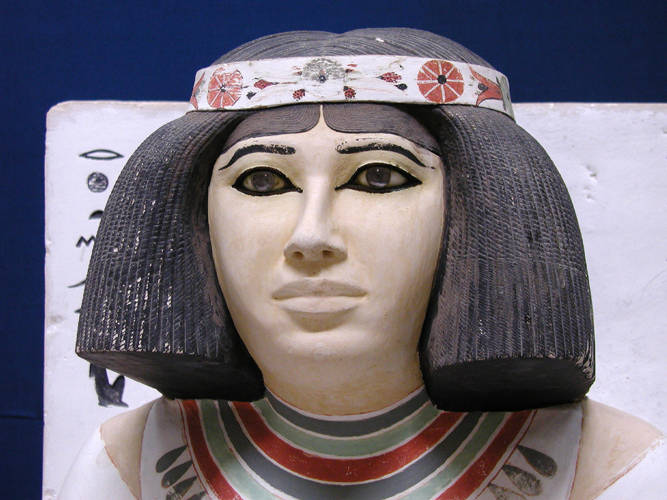 Парная статуя Рахотепа и Нофрет в Медуме. Фрагмент. IV династия. 1–я пол. III тыс. до н. э. Каир, Египетский музей
Религиозная реформа Эхнатона и ее влияние на развитие искусства. «Амарнский период». Новые выразительные средства и иконографические решения.
Открытия Л. Боргхардта в Ахетатоне. Два портрета царицы Нефертити. Открытие гробницы Тутанхамона, памятники.
Искусство Амарны. Нач. XIV в. до н.э.
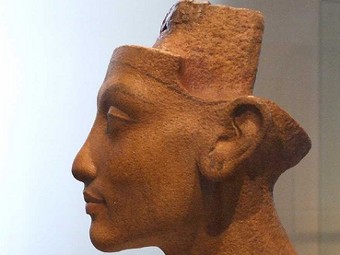 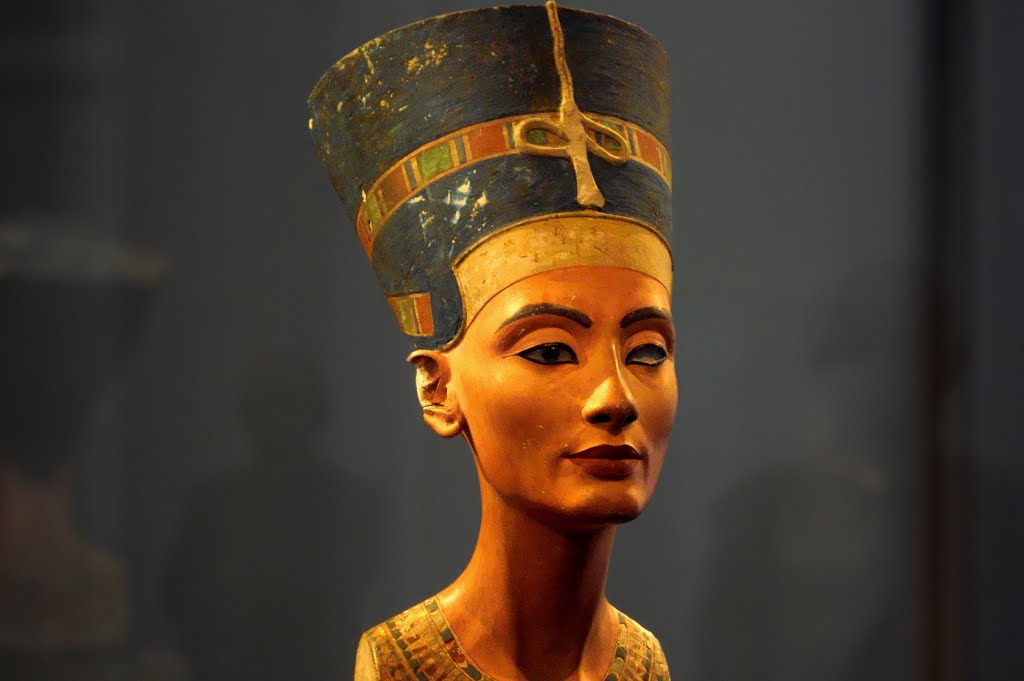 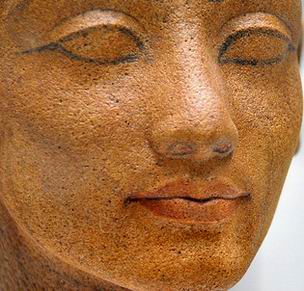 Два портрета царицы Нефертити  1-я четв. XIV в. до н. э.
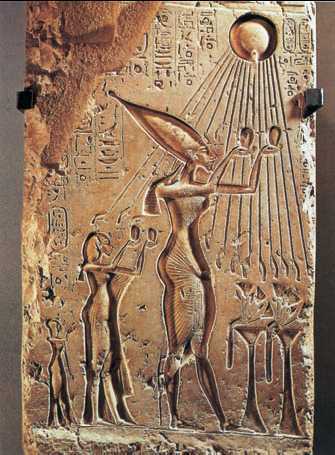 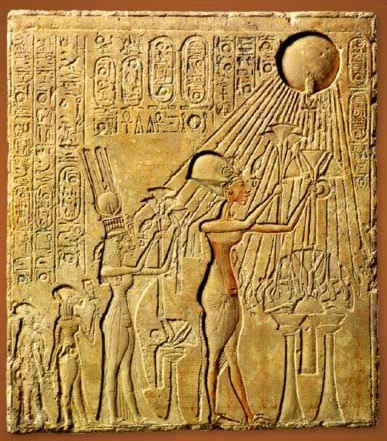 Поклонение Атону. Врезанный рельеф. XIV в. до н.э. Камень, дерево.Египетский музей. Каир
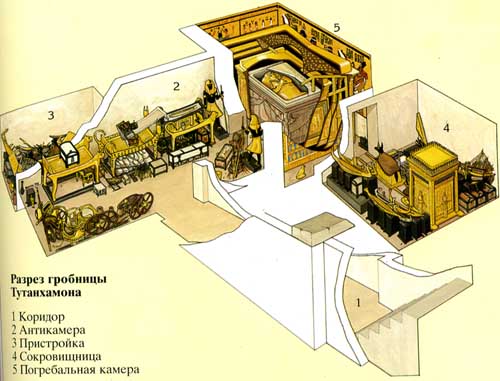 Памятники гробницы Тутанхамона
Маска Тутанхамона
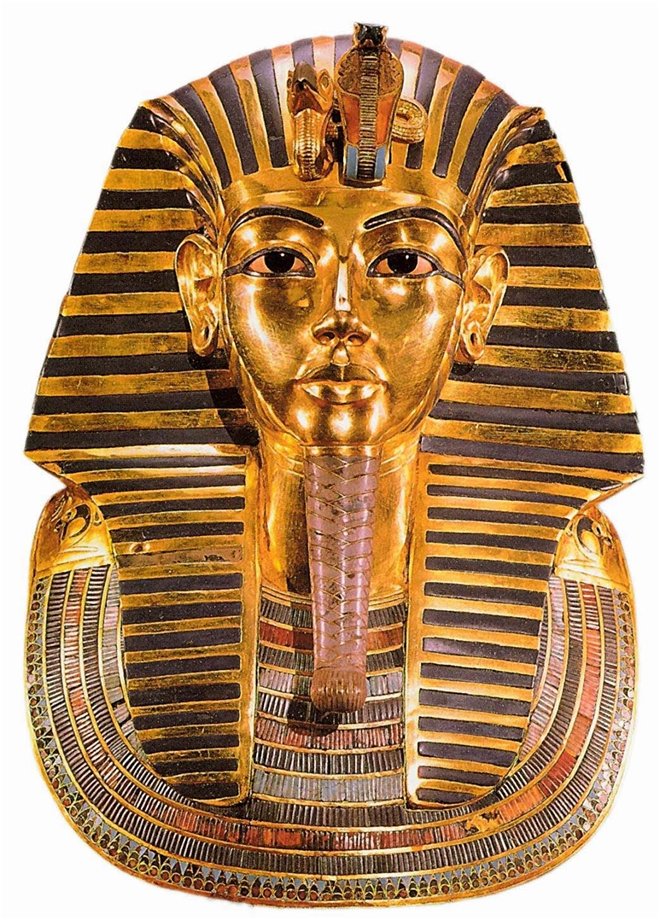 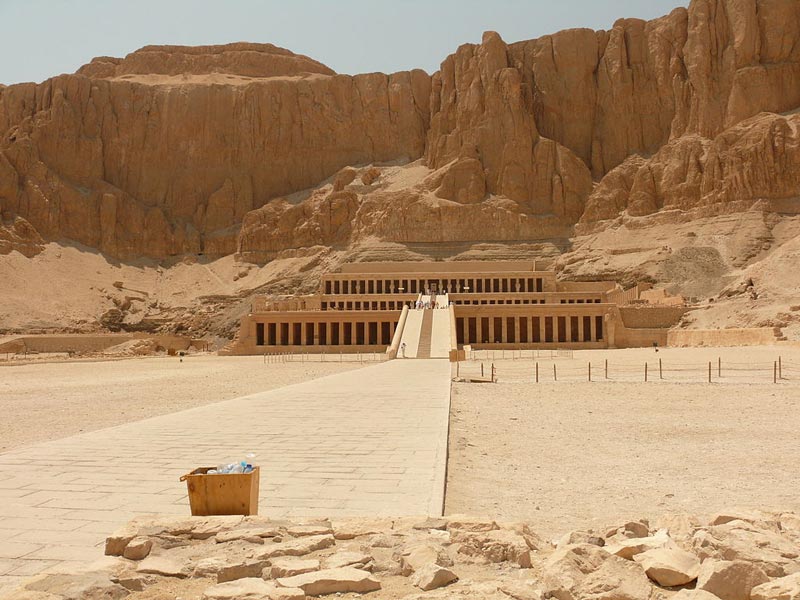 Заупокойный храм царицы Хатшепсут в Дейр-эль-Бахри. Новое царство
Искусство 2-й половины Нового царства (2 пол. XIV – нач. XI в. до н.э.).
Именно в этот период достигли наибольшего размаха архитектурные работы в храме Амона в Карнаке.
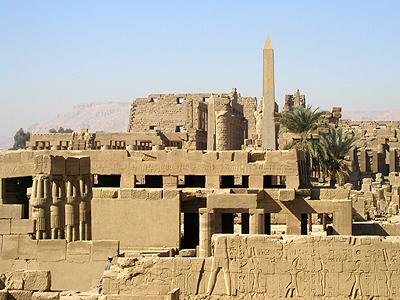 Храмы в Карнаке и Луксоре. XVI—XI вв. до н. э.
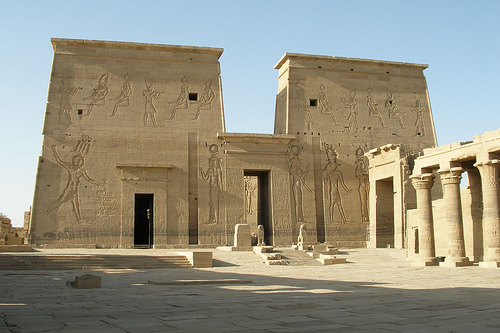 Пилоны – вход в храм
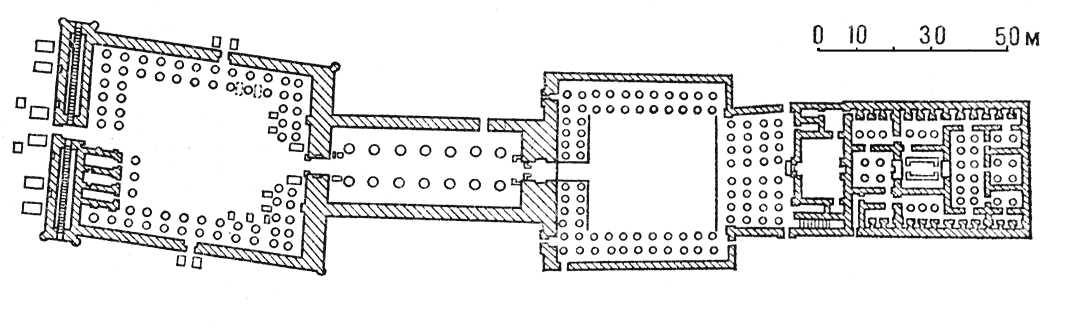 План храмового комплекса. Храм Амона-Ра в Луксоре. XV- XIII вв. до н. э. Зодчий Аменхотеп Младший.
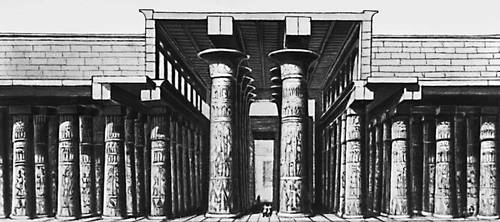 Гипостильный зал храма Амона-Ра в Карнаке. 103x52. XIV-XII вв. до н. э. Реконструкция. Зодчие Иупа и Хатиаи
Большой храм Рамсеса II в Абу-Симбеле, в Нубии целиком вырублен в скалах и составляющий единый ансамбль вместе с Малым храмом. Фасад его представлял гигантский пилон, перед которым возвышались четыре 20-метровые статуи сидящих фараонов, наделенные портретными чертами Рамсеса II, также высеченные из каменного массива и видные с дальнего расстояния. Они утверждали не только власть фараона, но и величие огромных просторов египетской природы.
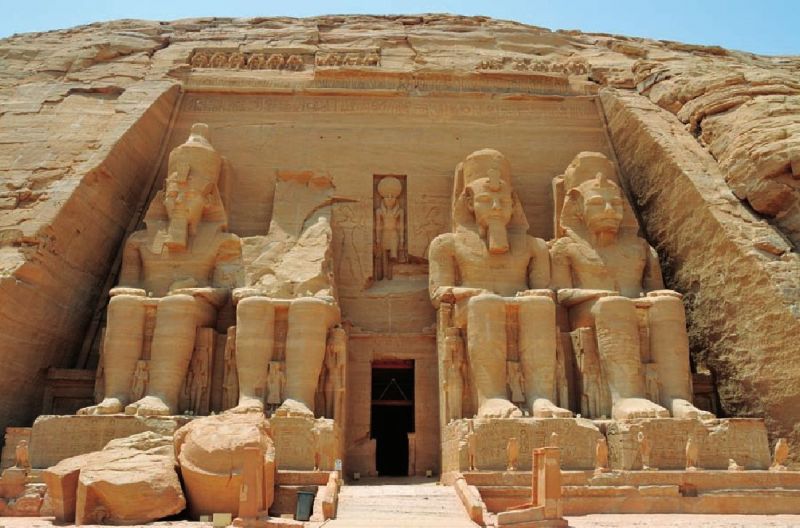 Большой храм Рамсеса II в Абу–Симбеле, в Нубии. XIII в. до н. э. 2 пол. Нового царства
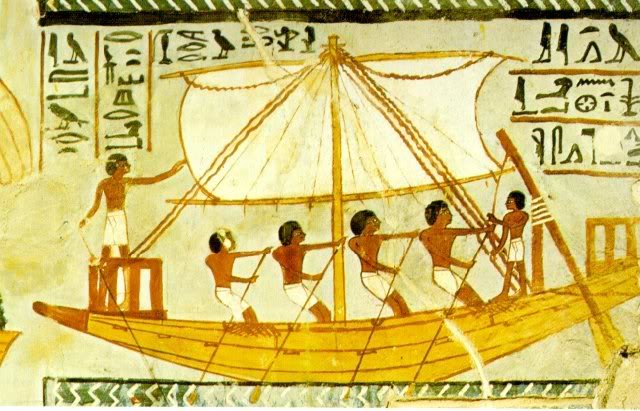 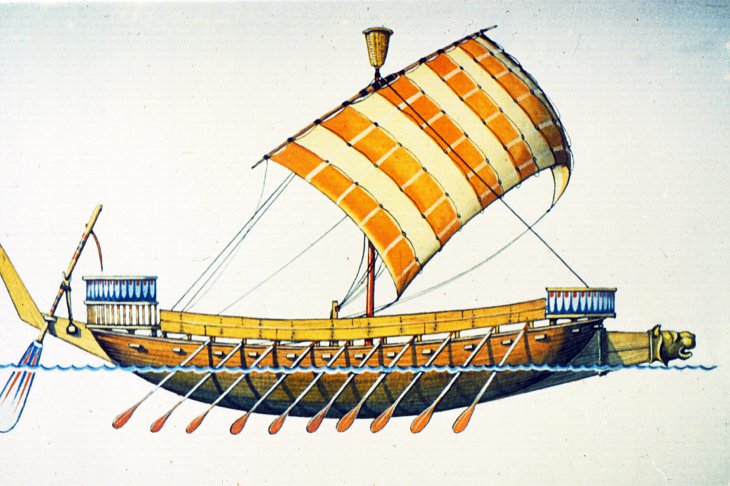 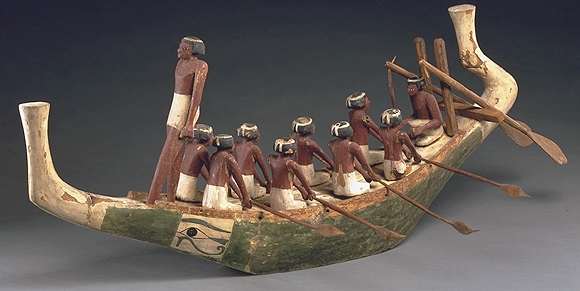